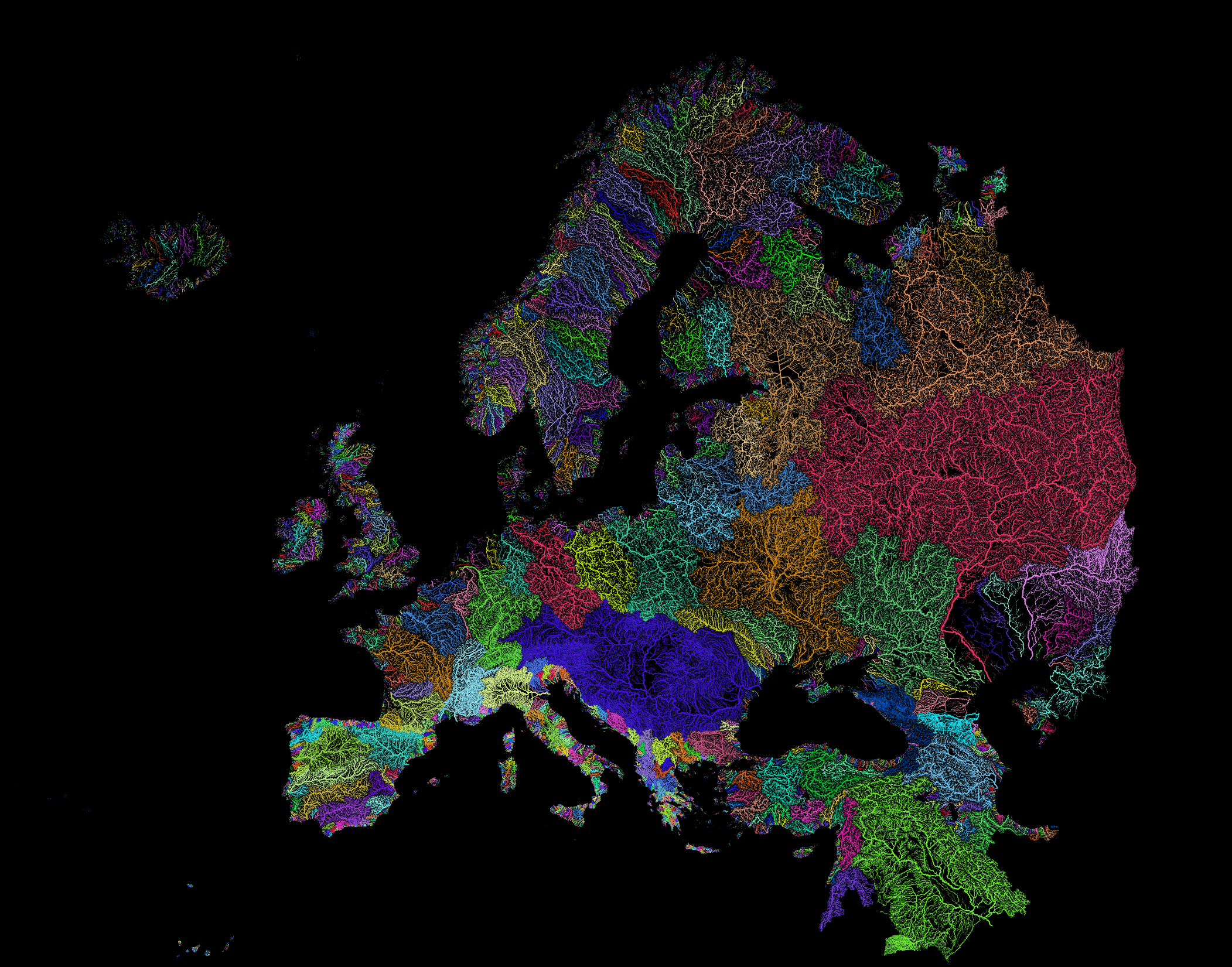 Dunaj